DEV-B385
The Future of .NET on the Server
“The Lesser Scotts”
Scott Hanselman and Scott Hunter
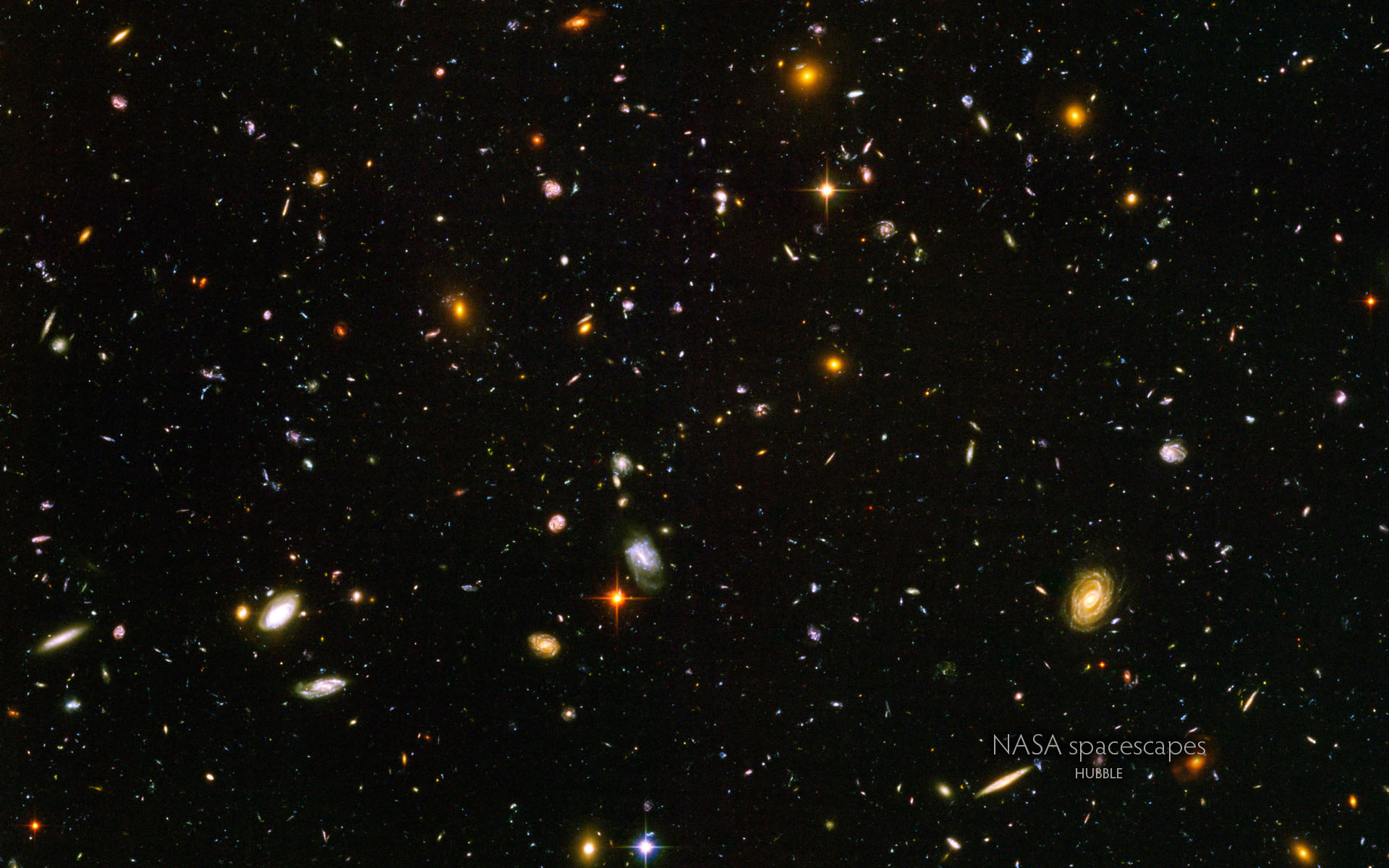 1.8B
From 64k embedded systems, PCs, tablets, phones, up to and past 64-way Cloud Servers
6M
.NET professional developers
active installs of .NET
What we are hearing from customers
“Our role is more important than ever before”
“We are required to innovate and deliver much faster”
“I need a cross-device development strategy”
“Open Source enriches the platform and the community
“…but I have existing applications to run and evolve”
.NET – Current state of Web and Services
Standards
based
Productivity of Visual Studio + Flexibility of Web
Interactive HTML / CSS tools for web apps that look and behave the same across any browser
Highly
interactive apps
Powerful tools and technologies for interactive apps
Develop JavaScript/TypeScript complex logic with powerful editing, debugging and diagnostics.
Suited for 
LOB apps
Supports demanding needs of LOB apps
Hybrid cloud requirements, flexibility, productivity, 
Tools to develop and test complex web applications that scale.
Our new approach to building .NET
.NET innovation
Innovation at the core for your existing and future applications
.NET
Flexibility and agile delivery
Continuous modular releases
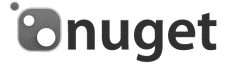 OSS
Openness
Transparent, open and community driven
The .NET Foundation
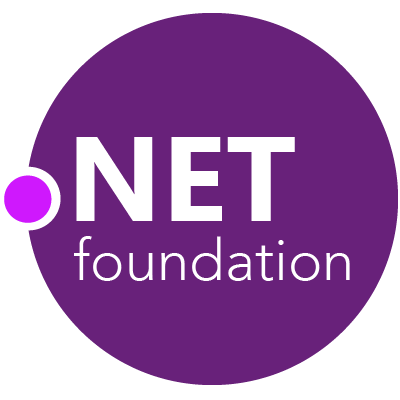 .NET API for Hadoop WebClient
Composition (MEF2)
MEF (Managed Extensibility Framework)
.NET Compiler Platform ("Roslyn")
Windows Phone Toolkit
Entity Framework
.NET Map Reduce API for Hadoop
WnsRecipe
.NET Micro Framework
Couchbase for .NET
Rx (Reactive Extensions)
ASP.NET Web Pages
ASP.NET MVC
System.Drawing
Xamarin.Mobile
Openness
Community
Rapid innovation
ASP.NET Web API
Xamarin.Auth
Mimekit
Mailkit
ASP.NET SignalR
OWIN Authentication Middleware
Web Protection Library
Windows Azure .NET SDK
Linq to Hive
Join the conversation with the community 
http://www.dotnetfoundation.org
@dotnetfdn // #dotnetfdn
ASP.NET vNext and the Modern Web
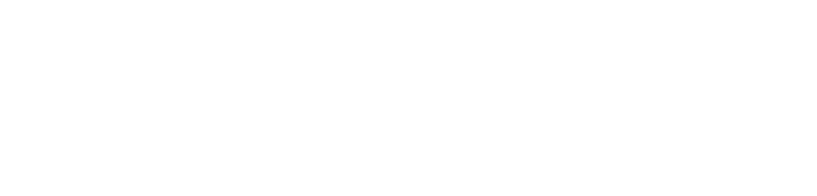 Totally Modular
Faster Development Cycle
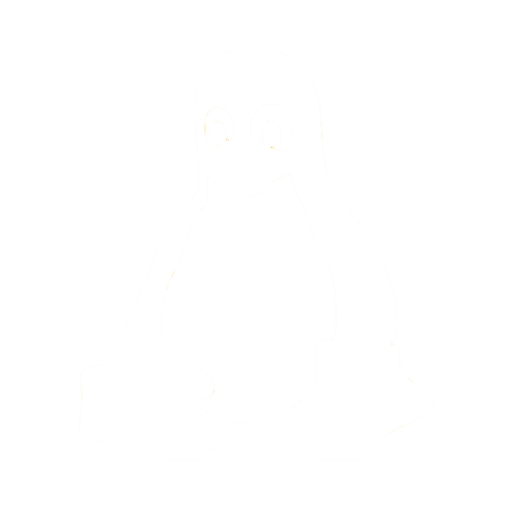 Seamless transition from on-premises to cloud
Choose your Editors 
and Tools
Open Source with Contributions
Cross-Platform
OSS
Fast
Enabling the Modern Web and Cloud
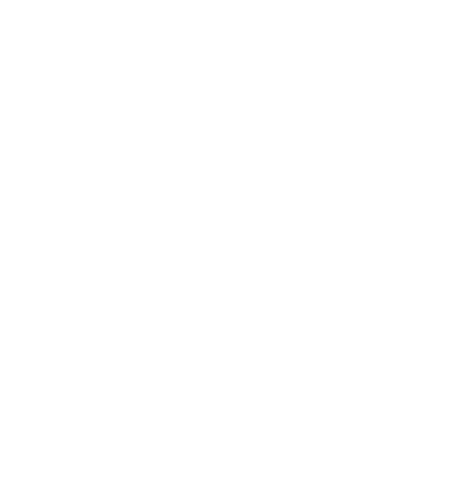 Extending Application Types
Enterprise LOB on Web
Enterprise LOB desktop apps with web backend
Modern Web applications
Common Improvements
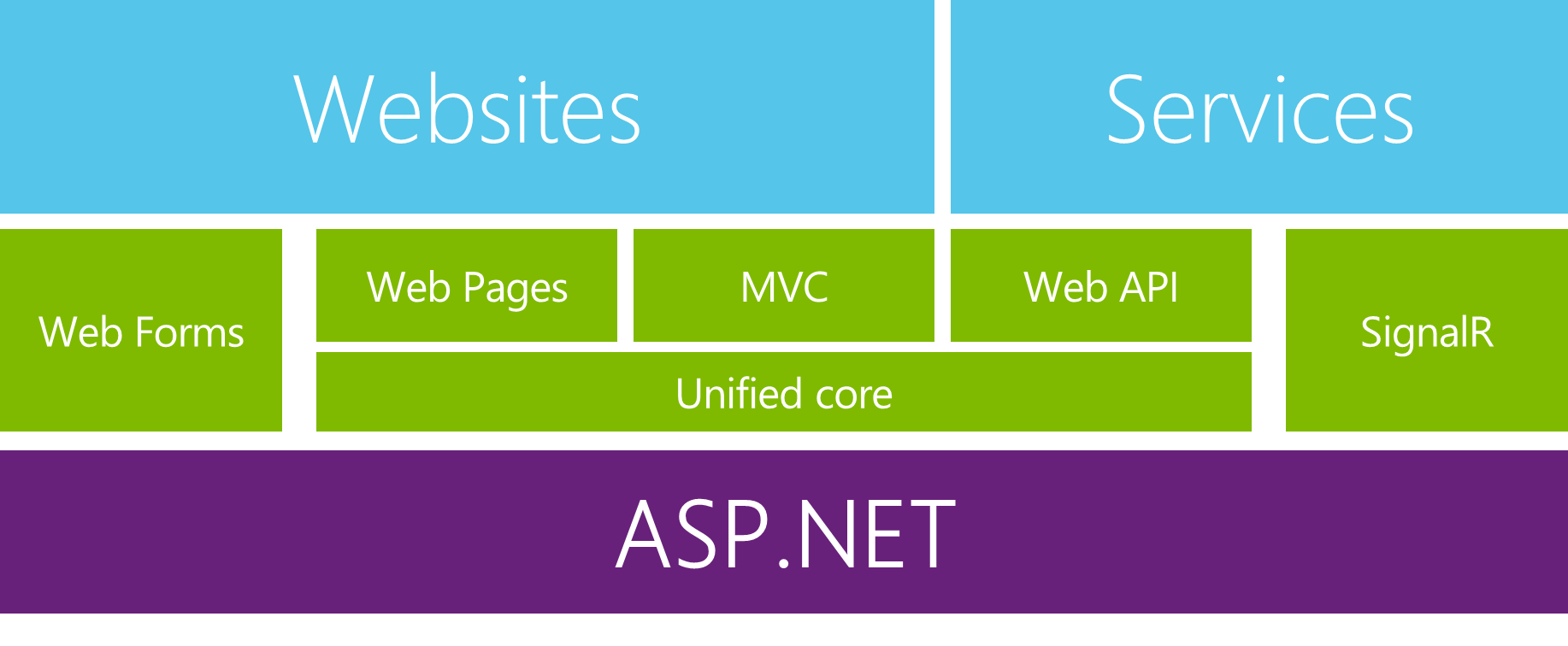 Consistency 
Modularization
Tracing & Diagnostics
Dependency Injection
Familiar frameworks
Modern Web – Agility
Faster Development Cycle
Features are shipped as packages
Framework ships as part of the application
More Control
Zero day security bugs patched by Microsoft
Same code runs in development and production
Developer opts into new versions, allowing breaking changes
Modern Web - Fast
Runtime Performance
Faster startup times
Lower memory / higher density (> 90% reduction)
Modular, opt into just features needed
Use a raw socket, framework or both
Development productivity and low friction
Edit code and refresh browser
Flexibility of dynamic environment with the power of .NET
Develop with Visual Studio, third party and cloud editors
Modern Web – Cloud
Seamless transition from on-premises to cloud
Cloud ready
Configuration
Session
Cache
Diagnostics
Run/Debug in Cloud
Tracing/Logging without re-deploy
Modern Web – Cross Platform
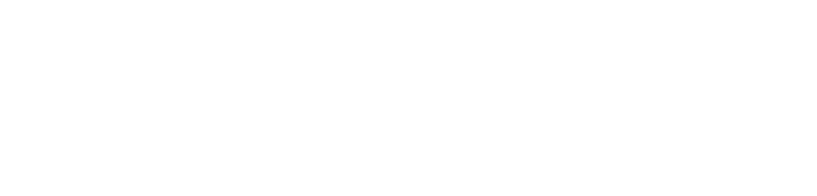 Runtime
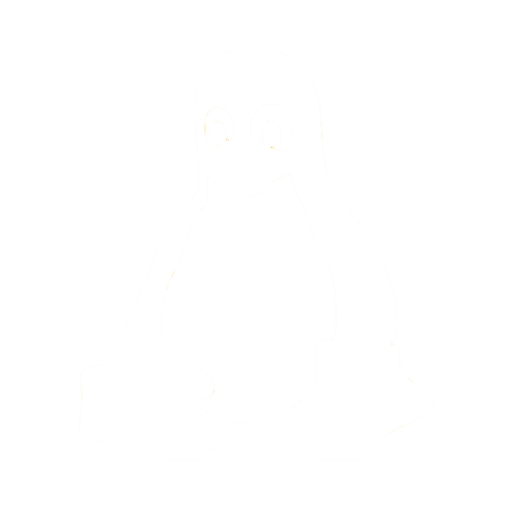 Windows, Mac, Linux
Editors
Visual Studio, Text, Cloud editors
No editors (command line)
Open Source with Contributions
OSS
ASP.NET vNext - Summary
MVC, Web API, Web Pages 6, SignalR 3, EF 7
ASP.NET vNext - Compatibility
Web Forms, MVC 5, Web API 2, Web Pages 3, SignalR 2, EF 6
Fully supported on .NET vNext
 
MVC, Web API, Web Pages 6, SignalR 3, EF 7
Breaking changes:
New project system
New configuration system
MVC / Web API / Web Pages merge 
No System.Web, new lightweight HttpContext (not System.Net.Http)
.NET vNext (Cloud Optimized)
Subset of the .NET vNext Framework
Things you depend on might not be available yet (images, etc)
Future of .NET
.NETvNext
Openness
Client apps
Web and services
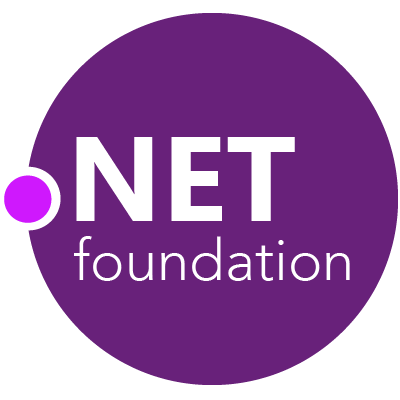 ASP.NET vNext: Web Forms, MVC, Web Pages, Web API, SignalR
WCF
Windows Store, WPF, Windows Forms, 
Console apps and related libraries.
Multi-purpose
Device optimized
Native compilation
Small footprint, side-by-side
Cross-device enabled
Cloud optimized
High throughput
Small footprint, side-by-side
Cross-platform enabled
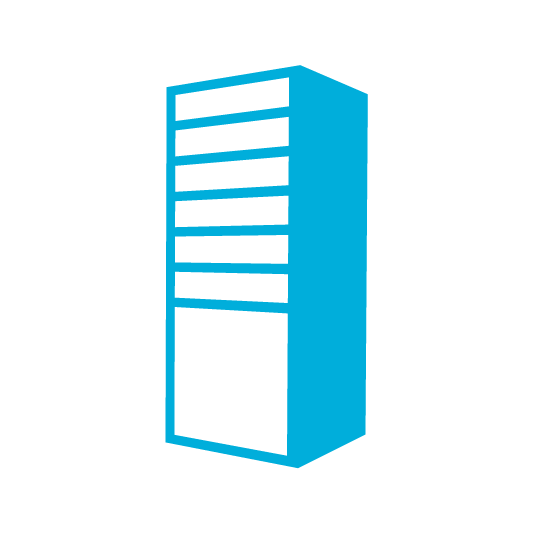 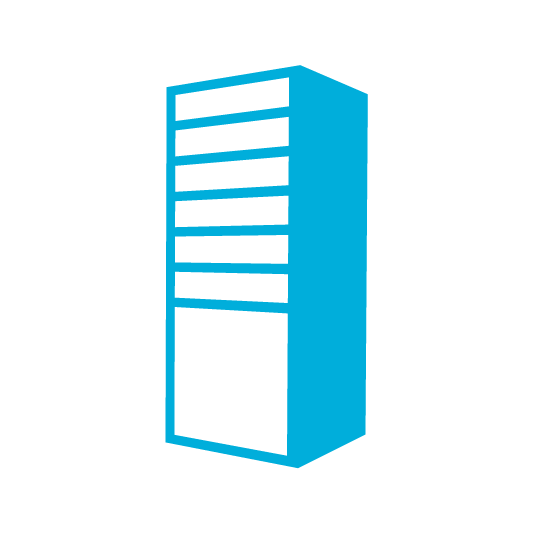 Specialized
Common
Runtime
Compilers
Libraries
Next gen JIT (“RyuJIT”)
SIMD (Data Parallelization)
.NET Compiler Platform (“Roslyn”)
Languages innovation
BCL and PCL
Entity Framework
Summary
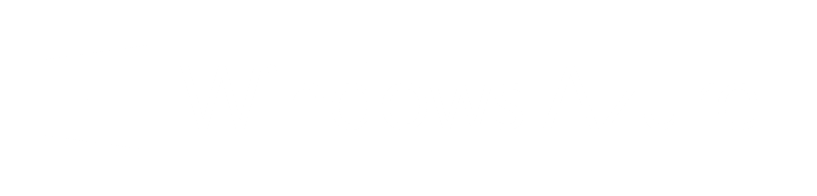 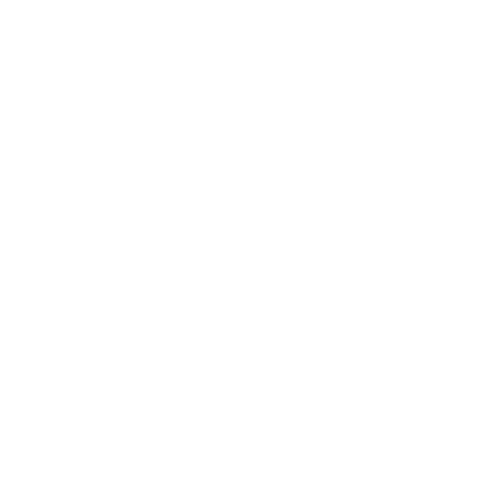 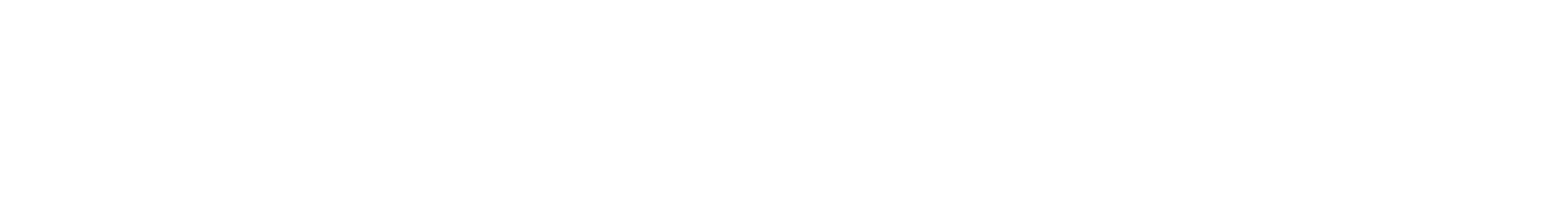 Providing the best end-to-end development experience…
…on your terms
Platform
Framework
Tools
…or bring your own
…or bring your own
…or bring your own
.NET Futures“The Core”
.NET Compiler Platform (“Roslyn”)
Scenarios/usage cases
C#
VB
Language and IDE
Next generation of .NET Compilers
API: open platform
Rich IDE experiences/refactoring
Code analysis
Custom diagnostics
Open Source compilers

“Roslyn” is the basis for .NET and Visual Studio vNext
API
VS dev experience extensibility
OSS
Open Source
.NET Compiler Platform (“Roslyn”)
FROM
Isolated/closed compilers
Hard to extend dev experience
C#, VB
Source code
C#, VB
Source code
.exe/.dil
IL assemblies
.exe/.dil
IL assemblies
Established .NET compilers
Open platform for developers
TO
API: open platform
Rich IDE experiences/refactoring
Code analysis
Custom diagnostics
Open Source compilers
.NET Compilers Platform
(a.k.a. ROSLYN)
Next generation .NET runtime
Brand new .NET JIT compiler (codename “RyuJIT”)
Benefits
Application startup and performance
Learn:http://aka.ms/RyuJITinfo
SIMD: Single Instruction, Multiple Data
Benefits
New library for parallelized processing of graphics
Up to 8X scale up
Learn:Developer preview available as part of RyuJIT CTP3
ASP.NET vNext 101
Project System,Packages, & NuGet
WebAPI and MVCConvergance
DI Built-in
EF7“Diet Entity Framework Zero with Lime”
CommunityGlimpse on ASP.NET vNext
ASP.NET vNext - Summary
MVC, Web API, Web Pages 6, SignalR 3, EF 7
Future of .NET
.NETvNext
Openness
Client apps
Web and services
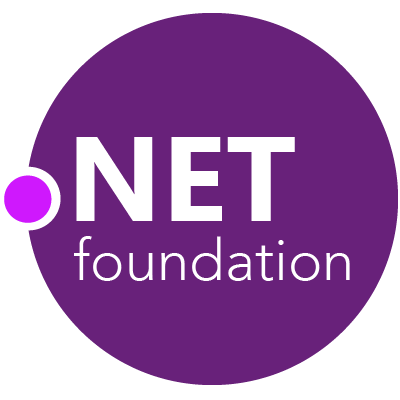 ASP.NET vNext: Web Forms, MVC, Web Pages, Web API, SignalR
WCF
Windows Store, WPF, Windows Forms, 
Console apps and related libraries.
Multi-purpose
Device optimized
Native compilation
Small footprint, side-by-side
Cross-device enabled
Cloud optimized
High throughput
Small footprint, side-by-side
Cross-platform enabled
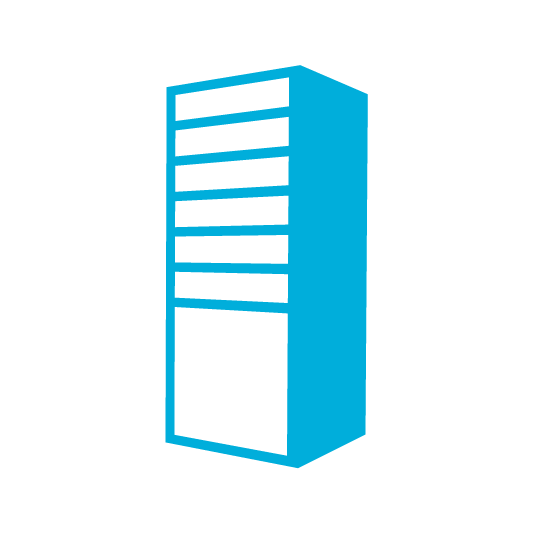 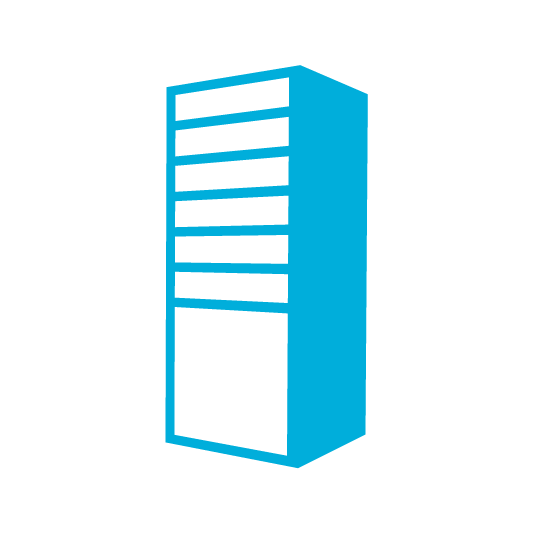 Specialized
Common
Runtime
Compilers
Libraries
Next gen JIT (“RyuJIT”)
SIMD (Data Parallelization)
.NET Compiler Platform (“Roslyn”)
Languages innovation
BCL and PCL
Entity Framework
Track resources
Check out our “Future of .NET on the Server” Deep Dive coming up next withPrincipal Developer David Fowler and Scott Hanselman
Visit the Developer Platform & Tools Booth
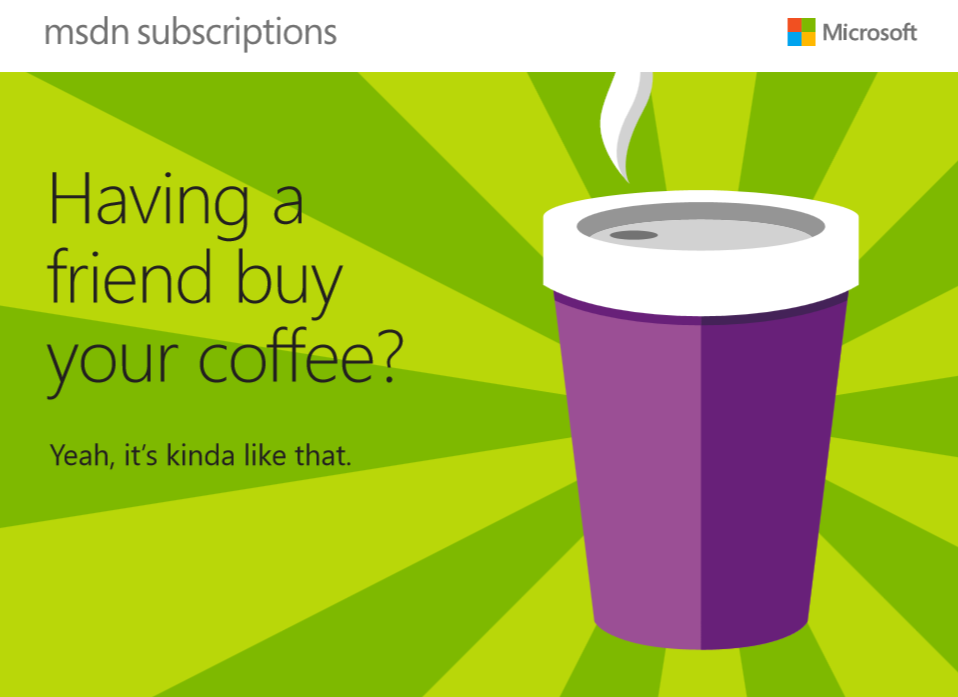 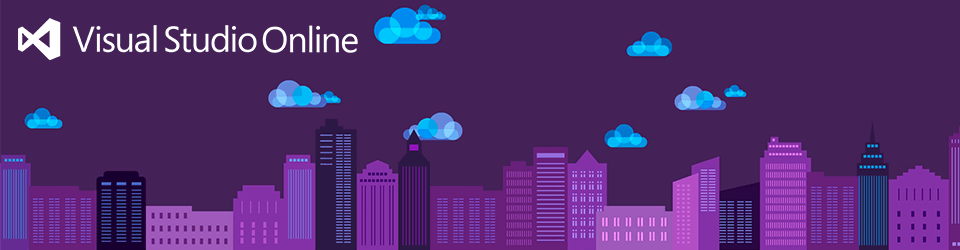 Having a friend buy your coffee?
Yea, it’s kind of like that.



MSDN Subscribers get up to $150/mo in Azure credits. 

Stop by the Developer Platform and Tools booth and visit the MSDN Subscriptions station to activate your benefits and receive a gift!

http://aka.ms/msdn_teched
3 Steps to New Gear! With Application Insights
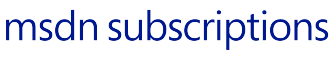 Create a Visual Studio Online account http://visualstudio.com 
Install Application Insights Tools for Visual Studio Online http://aka.ms/aivsix 
Come to our booth for a t-shirt and a chance to win!
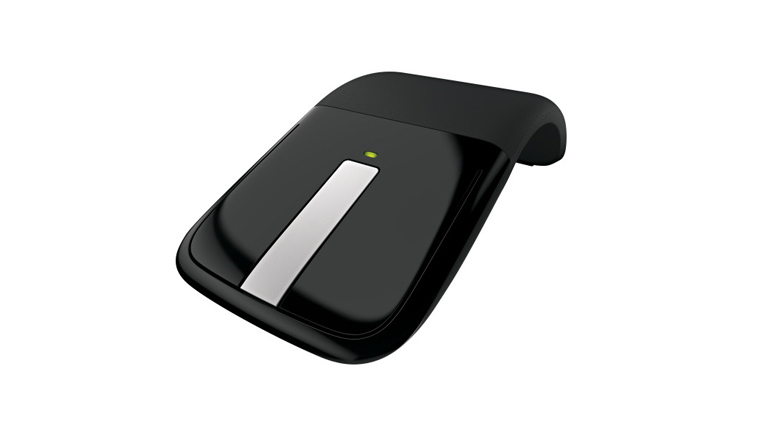 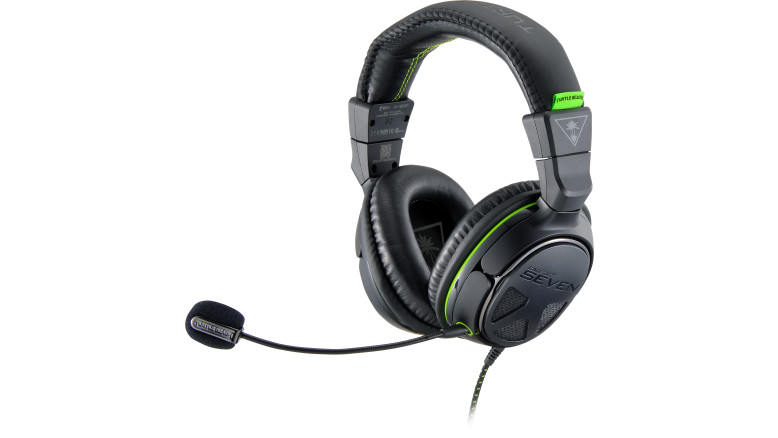 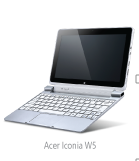 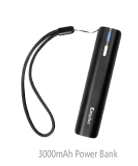 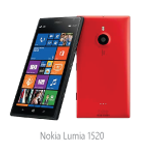 VSIP QR Tag Contests
Visit our booth to join the hunt for cool prizes!
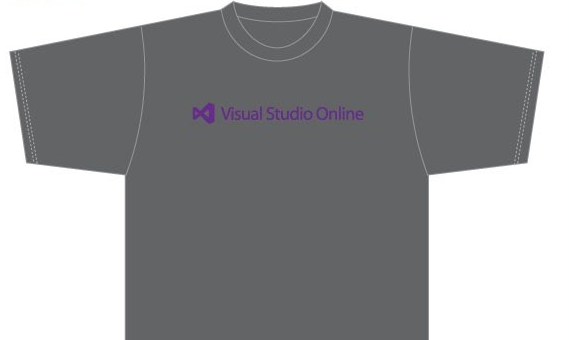 Resources
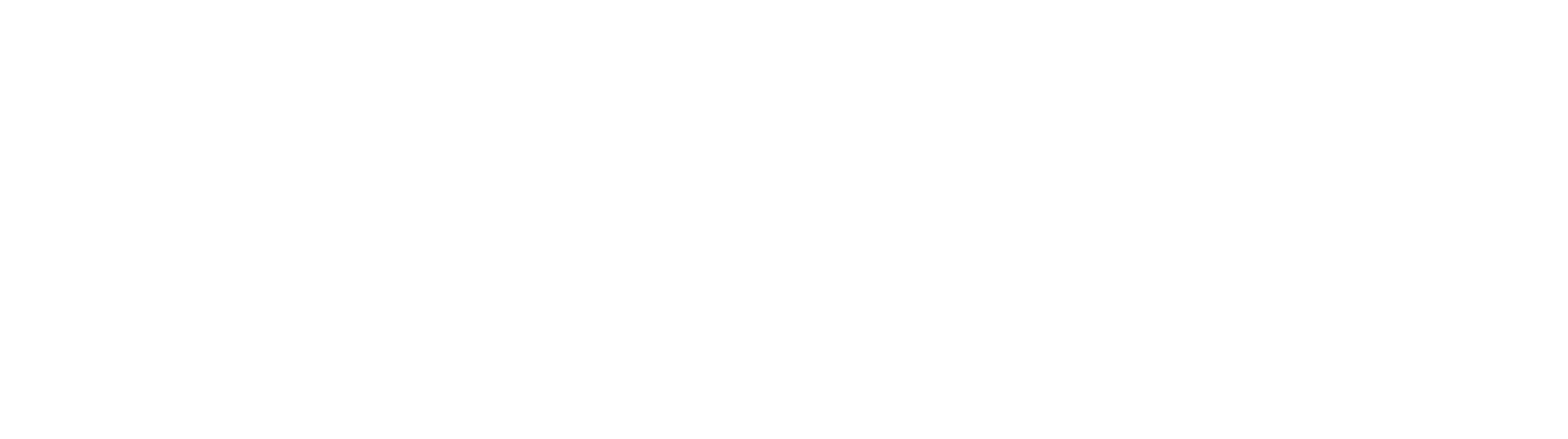 Microsoft Engineering Stories
Development tools & services for teams of all sizes
How Microsoft Builds Software
http://aka.ms/EngineeringStories
http://www.visualstudio.com
Visual Studio Industry Partner Program
Visual Studio | Integrate
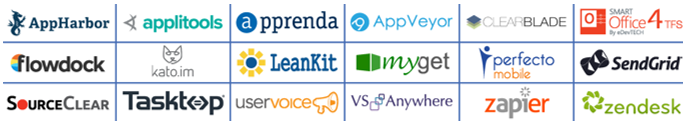 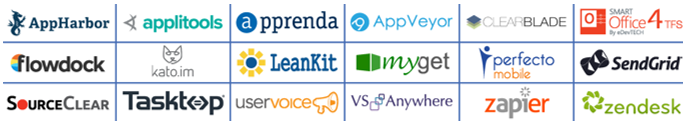 Meet Our New Visual Studio Online Partners or Join Now.
http://vsipprogram.com
Create Your Own Dev Environment
http://integrate.visualstudio.com
Complete an evaluation and enter to win!
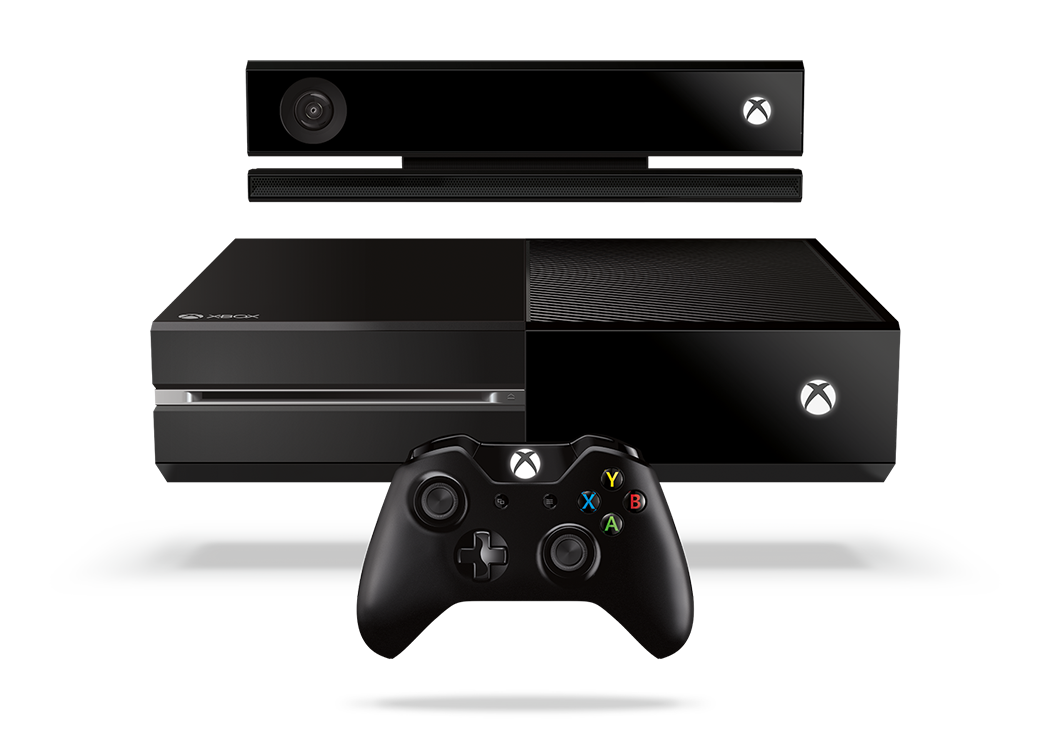 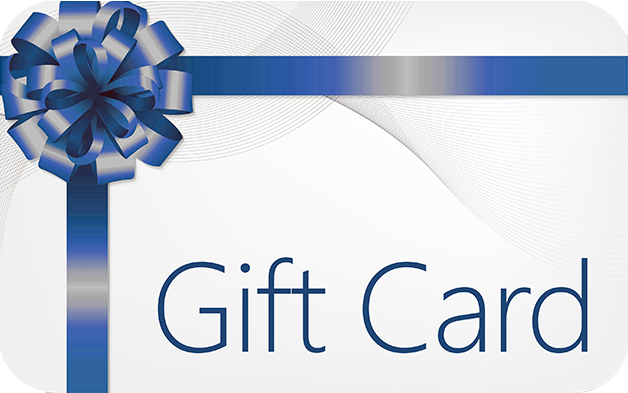 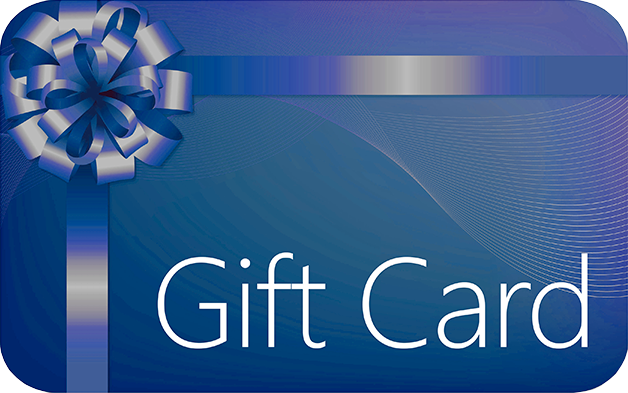 Evaluate this session
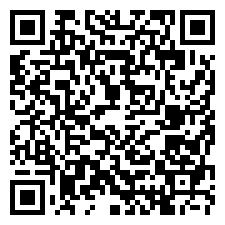 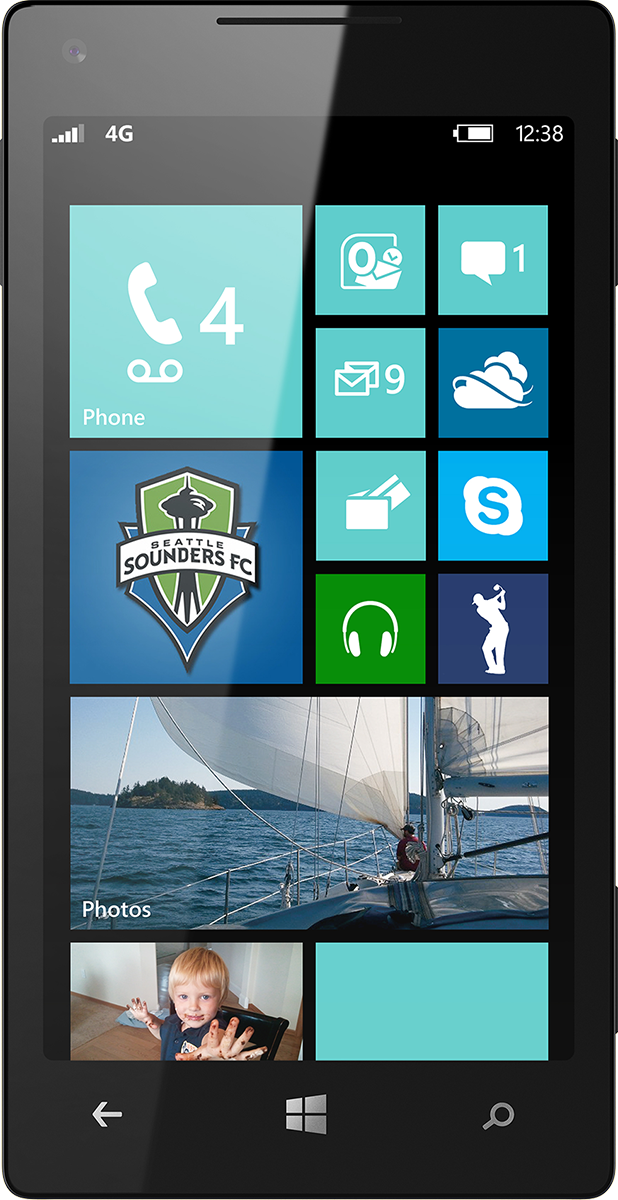 Scan this QR code to evaluate this session.
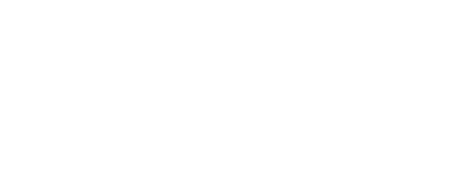 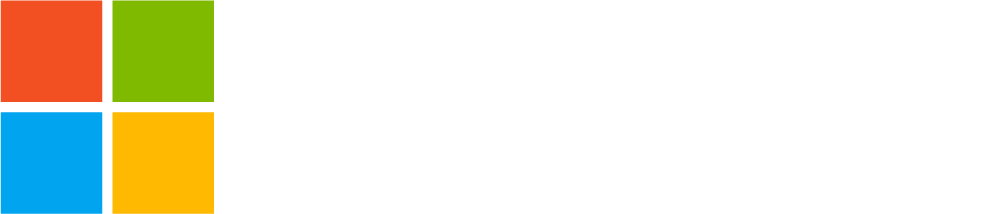 © 2014 Microsoft Corporation. All rights reserved. Microsoft, Windows, and other product names are or may be registered trademarks and/or trademarks in the U.S. and/or other countries.
The information herein is for informational purposes only and represents the current view of Microsoft Corporation as of the date of this presentation.  Because Microsoft must respond to changing market conditions, it should not be interpreted to be a commitment on the part of Microsoft, and Microsoft cannot guarantee the accuracy of any information provided after the date of this presentation.  MICROSOFT MAKES NO WARRANTIES, EXPRESS, IMPLIED OR STATUTORY, AS TO THE INFORMATION IN THIS PRESENTATION.